All the Bible in its Context
Jeremiah 15v1-9
Let’s recall the context !
This is a message for Israel about the Word of the LORD, given to Jeremiah in 627 BC.
It is to prove that we can count on God’s Word.
[Speaker Notes: >The Bible comes alive when we realize it was given in a real historical context and we can identify ourselves with the first readers.
This book is about real people in a real place in a real time in history, very similar to our situation today !
>Let’s open the Bible and read Jeremiah 15v1-9… Notice the natural division after verse 9 where Jeremiah starts talking !!!
>Let’s recall the context that we discovered in our first study of Jeremiah.
>We can summarize our finding like this… [read screen].
The key words in this book are “the Lord” (726x) and His “word” (204x).
We just read “LORD” 6x in just 9 verses & “said”, “says” or “declares” 5x.
>The application is powerful… [read screen]]
God will do what He says.
“I am watching over my word to perform it.” 
Jeremiah 1v12 NASB
This is true of Jeremiah 15
[Speaker Notes: It’s good to keep in mind the message of the whole book… [read screen]
>The key verse in this book says it all… [read screen]
>God doesn’t just talk about the future, He makes it happen.]
Jeremiah 15v1-9
“The LORD said…” v1
“Thus says the LORD…” v2
“declares the LORD…” v3
“declares the LORD…” v6
“declares the LORD…” v9
What words are repeated?
[Speaker Notes: Let’s examine these verses in detail.
>You will quickly notice God speaks five different times : vs1,
>v2,
>v3,
>v6,
>and v9.
>We now KNOW who is speaking !
>But, what kind of speaking is He doing ? [read screen]]
Jeremiah 15v1-9
“I will appoint…” v3
“I will make…” v4
“I will stretch…” v6
“I will winnow…” v7
“I will bereave…” v8 …etc
Who will keep His Word ?
[Speaker Notes: There is more to notice in this short passage !
>The verb “will” is repeated 13x : v3,
>v4,
>v6,
>v7,
>v8 etc.
The complete phrase “I will…” is repeated 9x.
>The answer to this question is obvious… and awesome !]
So what does He promise ?
“Then the LORD said to me, ‘Even though Moses and Samuel were to stand before me, my heart would not be with this people ; send them away from my presence and let them go !” 
Jeremiah 15v1 NASB
What did He just blow away ?
[Speaker Notes: Let’s get into the “meat of the message” !
>We noticed that the LORD speaks five times.
That makes five natural divisions.
This is the first promise. [read screen]
>This is a hypothetical “Even IF…” promise !
Think about this question… [wait for answers]…
He is saying, “Don’t even try asking a “saint” to help save you, because it won’t work.]
Here’s His 2nd message…
"And it shall be that when they say to you, 'Where should we go ?  Then you are to tell them, 'Thus says the LORD : Those destined for death, to death ;  and those destined for the sword, to the sword ;  and those destined for famine, to famine ;  and those destined for captivity, to captivity."' 
Jeremiah 15v2 NASB
What does this mean ?
[Speaker Notes: The first message was short, crystal clear and powerful.
>The second message is just as powerful. [read screen]
>What word is repeated the most ?
What does “destined for” mean ?
But, wait !  The word “destined” IS NOT IN THE ORIGINAL TEXT !!!
Some translators, influenced by their theological point of view have added this word to put their spin on the verse.
Let’s read it again without this added word…
When we take into consideration the CONTEXT of the whole book and again the CONTEXT of this section, it is obvious that it would have been better to understand it as “those declared by the Word of the LORD for death, to death…” because the context uses this word so many times.
In other words, we do not believe in “destiny”, but in God’s declarations !
The KJV is actually a little better than the NASB on this verse… as is DRBY.]
Here’s His 3rd message.
“ ’I will appoint over them four kinds of doom,’ declares the LORD :  ‘the sword to slay, the dogs to drag off, and the birds of the sky and the beasts of the earth to devour and destroy.’ ” 
Jeremiah 15v3 NASB
Why four kinds of doom ?
[Speaker Notes: The LORD continues and increases the power of His words.
>Here He “declares” something, which is more powerful that just saying it in the previous verses. [read scren]
This declaration of doom has four parts.
>What is the relationship between these four horrible events ? [time]]
This prophecy was fulfilled.
“I will make them an object of horror among all the kingdoms of the earth because of Manasseh, the son of Hezekiah, the king of Judah, for what he did in Jerusalem.” Jeremiah 15v4 NASB
Has any other people suffered so much horror ?
[Speaker Notes: God watches over His Word to keep it.
>From Babylon to Nazi death camps, Israel has suffered as God declared. [read screen]
>This is a unique proof that God’s Word is always true.]
Israel will be all alone.
“Indeed, who will have pity on you, ô Jerusalem, or who will mourn for you, or who will turn aside to ask about your   welfare ?” 
Jeremiah 15v5 NASB
Why ?
[Speaker Notes: Most people who suffer draw sympathy.
>Israel has been often totally abandoned by everyone. [read screen]
>We might wonder why !
Do you wonder why ?
The answer is in the very next verse.]
Here is His 4th message.
“ ‘You who have forsaken me,’ declares the LORD. ‘You keep going backward.  So I will stretch out my hand against you and destroy you ;  I am tired of relenting !’ ” 
Jeremiah 15v6 NASB
Why is God tired ?
[Speaker Notes: Israel forsook God, so He forsake them.
>[read screen]
>How can Almighty God get tired ?
Of what is He tired ? [repenting in KJV… turning around and around]
This is the only thing that the Bible says wearies Almighty God !!!]
Here is His 5th message.
“I will winnow them with a winnowing fork at the gates of the land ;  I will bereave them of children, I will destroy my people ;  they did not repent of their ways.” 
Jeremiah 15v7 NASB
What will God do ?
[Speaker Notes: The last declaration is the worse.
>Verses 7-9 have 6 “I will”s and none of them is good.
The first “I wills” sets the pace for the rest.
We cannot understand the rest without understanding the first.
>There is something important being said. [He will separate the good from the bad, but not kill them all !]
The bereaved mother is still alive.
The “people” of Israel still exists, but is a “destroyed” state… scattered around the world, not united as a people.]
There is a confirmation.
“Their widows will be more numerous before me than the sand of the seas ;  I will bring against them, against the mother of a young man, a destroyer at noonday ;  I will suddenly bring down on her anguish and dismay.” 
Jeremiah 15v8 NASB
What image is used ?
[Speaker Notes: As desperate as it is, the children of Israel will still exist.
>There is an echo of the promises made to Abraham.
This is a prophecy of the Great Tribulation for Israel.
There is no better application of this text than to the Messiah, son of God and seed of the woman.
He will come, but not until the last minute to save Israel.
>There is a repeated figure of speech.  [The image is consistently that of child birth.]]
There will be survivors.
“She who bore seven sons pines away ;  her breathing is labored. Her sun has set while it was yet day ;  she has been shamed and humiliated.  So I will give over their survivors to the sword before their enemies,” declares the LORD. 
Jeremiah 15v9 NASB
Only a remnant will survive.
[Speaker Notes: This is a very important prophecy.
>Who gave birth to 7 sons in the Bible ? [Jesse, father of David and thus the Davidic kingdom to whom Jeremiah was speaking. 1Ch2v13-15]
It is interesting to remark the 7 historical periods of Israel !
1)Abraham through Jacob (the Patriarchs)
2)Israel through Moses (the Tribes)
3)Joshua through Samuel (the Judges)
4)David through Zedekiah (the Kings)
5)Jeremiah through Malachi (the Prophets)
6)Messiah through Rapture (the Church)
7)Tribulation through Millenium (the Kingdom)]
Review, react and remember:
Jeremiah 15v1-9 are full of promises, bad and good !
God’s Word is backed up by God’s power to make it happen.
The key phrase is “I will…” (9x)
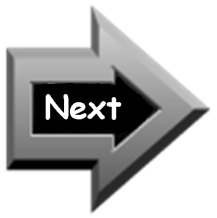 You can count on God’s Word.